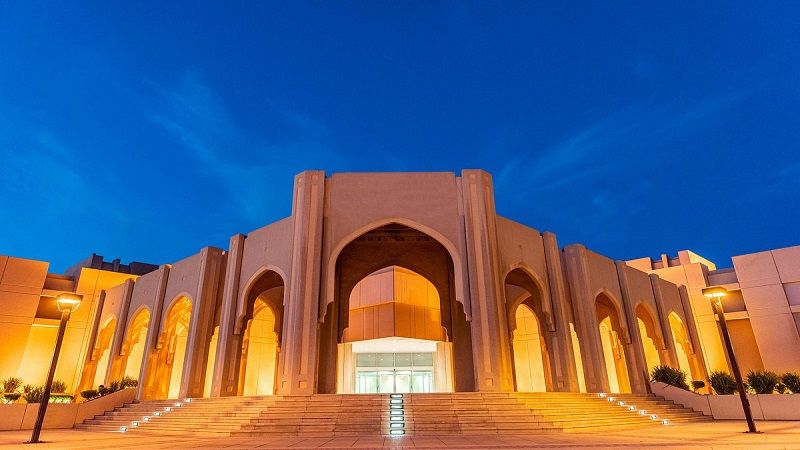 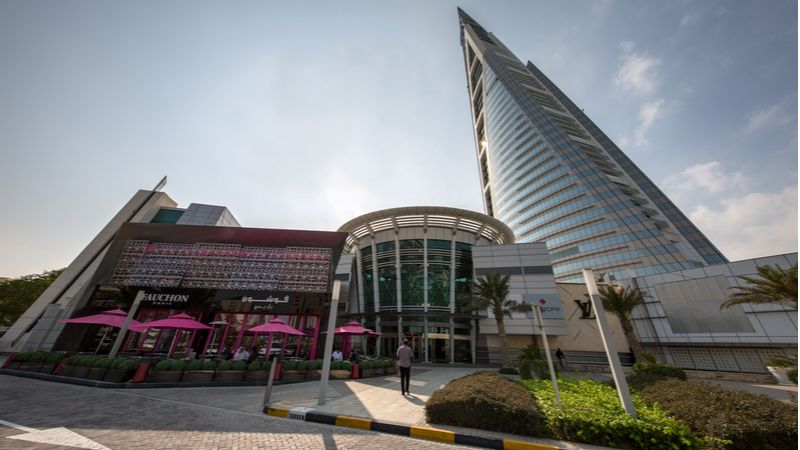 .
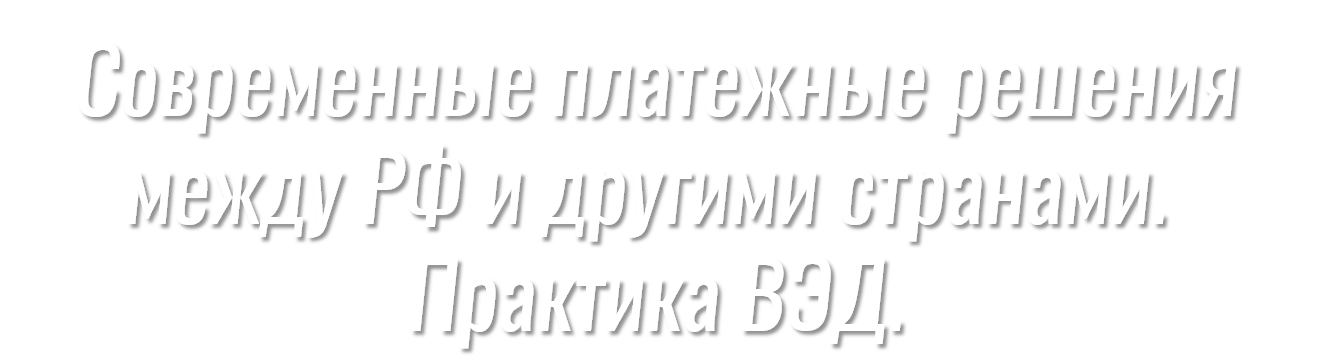 «От практики к результату» 
(мое кредо)
ЗОЛОТОВ Олег Игоревич
Эксперт  по управлению с опытом 20+
 Лучший ГенДир в номинации «Быстрый
рост компании » по версии Who is Who,
2012, Россия
Экс-топ Ренова-медиа, Интегра, JTI , 
Colgate-Palmolive, Росэнергомаш.
3. Учредитель международного
 консалтингового агентства   EXPERTIKA.
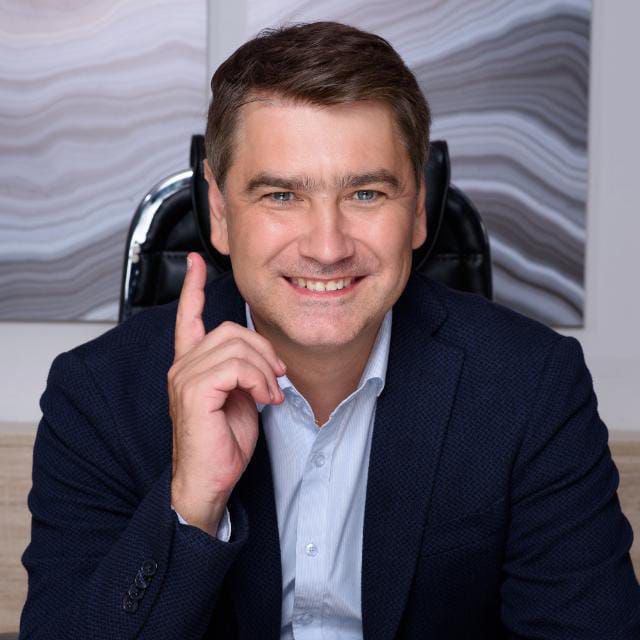 2
РФ, СНГ, Ближний Восток, Африка, ЮВА, Латинская Америка, остальной мир…
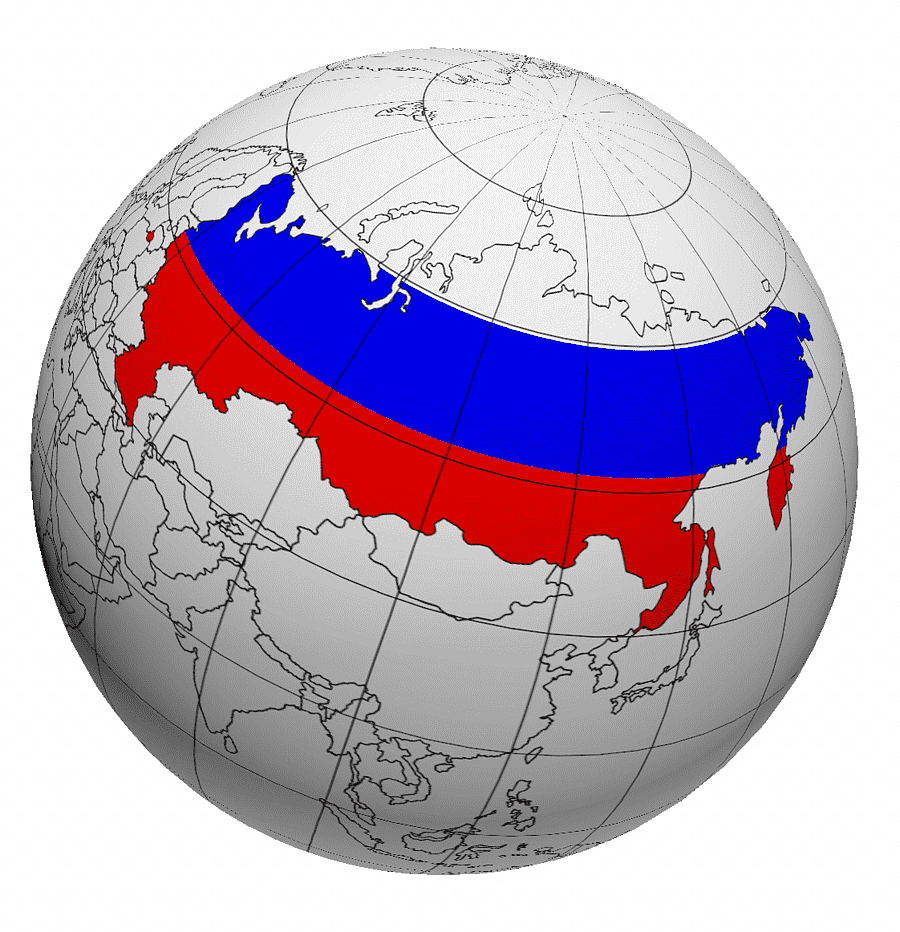 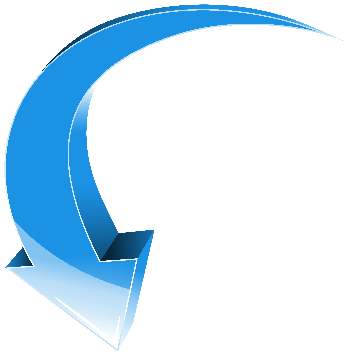 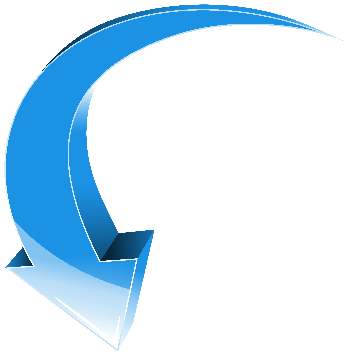 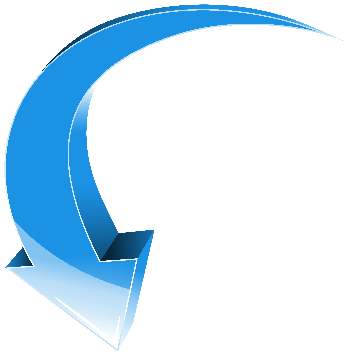 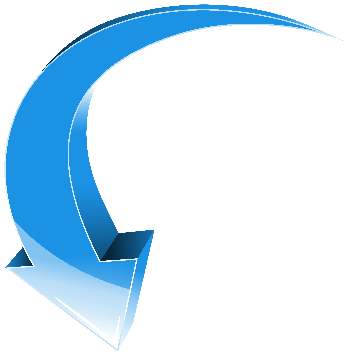 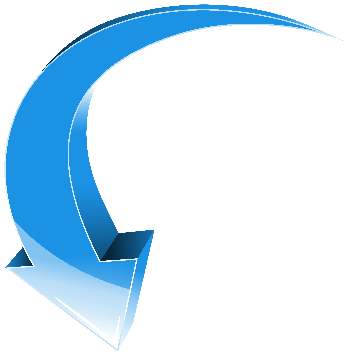 3
Тренд на многополярный мир .
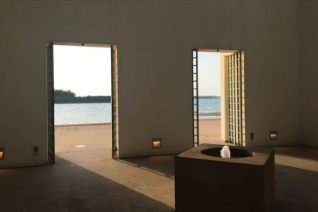 4
Платежные системы.От 01.06 по версии Известия
В азиатский валютный союз входят 9 стран — Иран, Пакистан, Индия, Бангладеш, Непал, Шри-Ланка, Мьянма, Бутан и Мальдивы. 
При этом создатели «азиатского SWIFT» открыты к приему в свои ряды новых государств, в том числе и России. «На страны — члены азиатского валютного союза приходится около 11% мирового валового внутреннего продукта. С возможным добавлением в союз таких стран, как Китай, Россия и Беларусь, эта доля возрастет примерно до 29%», — сказал глава ЦБ Ирана Мохаммад Реза Фарзин.
5
Аналог swift – 9 стран Иран +  .
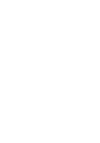 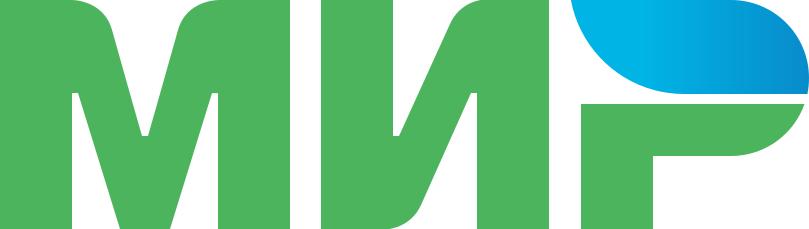 Платежные системы Wise и Revolut ,3S не работают.
6
Альтернативные варианты платежей:

 Криптовалюты, в том числе ЦФР
 Бриллианты
 Металлы
 Золото
Web.3.0 www.zion.city.
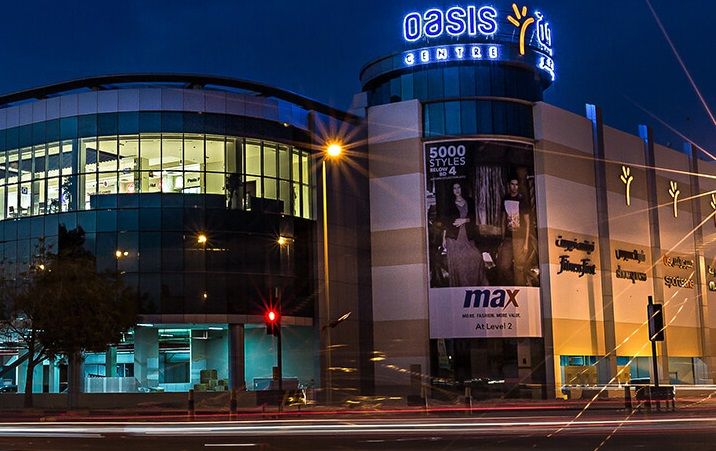 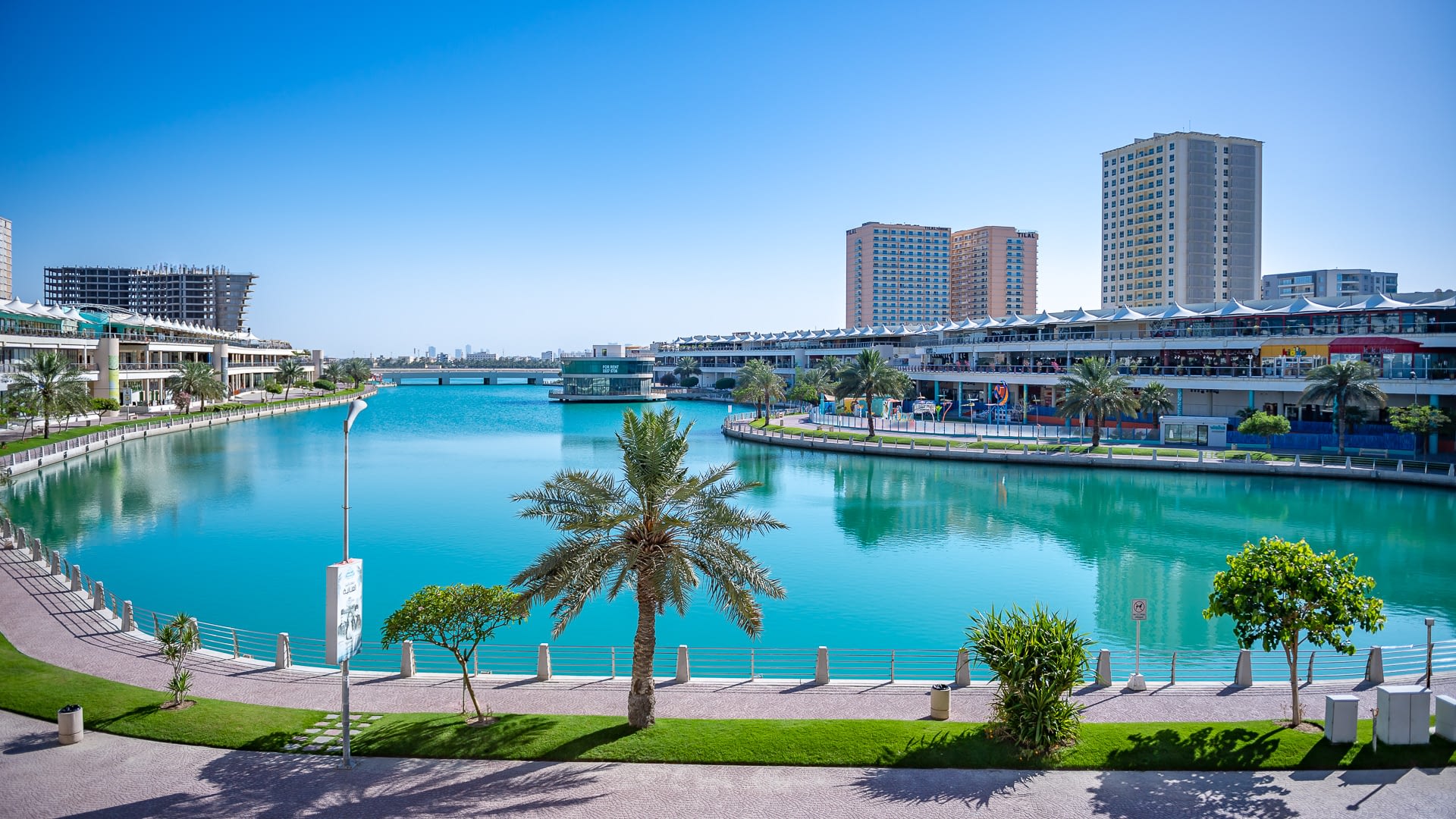 7
Компании: наличие счетов, простота и легкость регистрации.
Например, Бахрейн 
– международный  HUB  
для личной 
и корпоративной 
ассимиляции
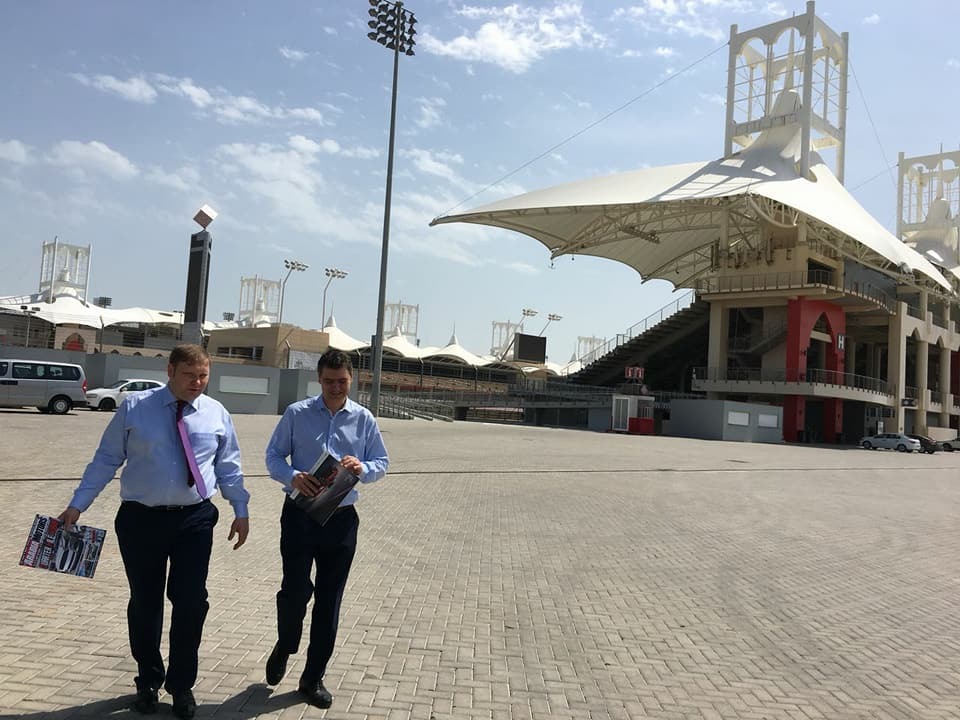 8
Кейс: Школа морских круизов ищет тихую гавань на Ближнем Востоке.
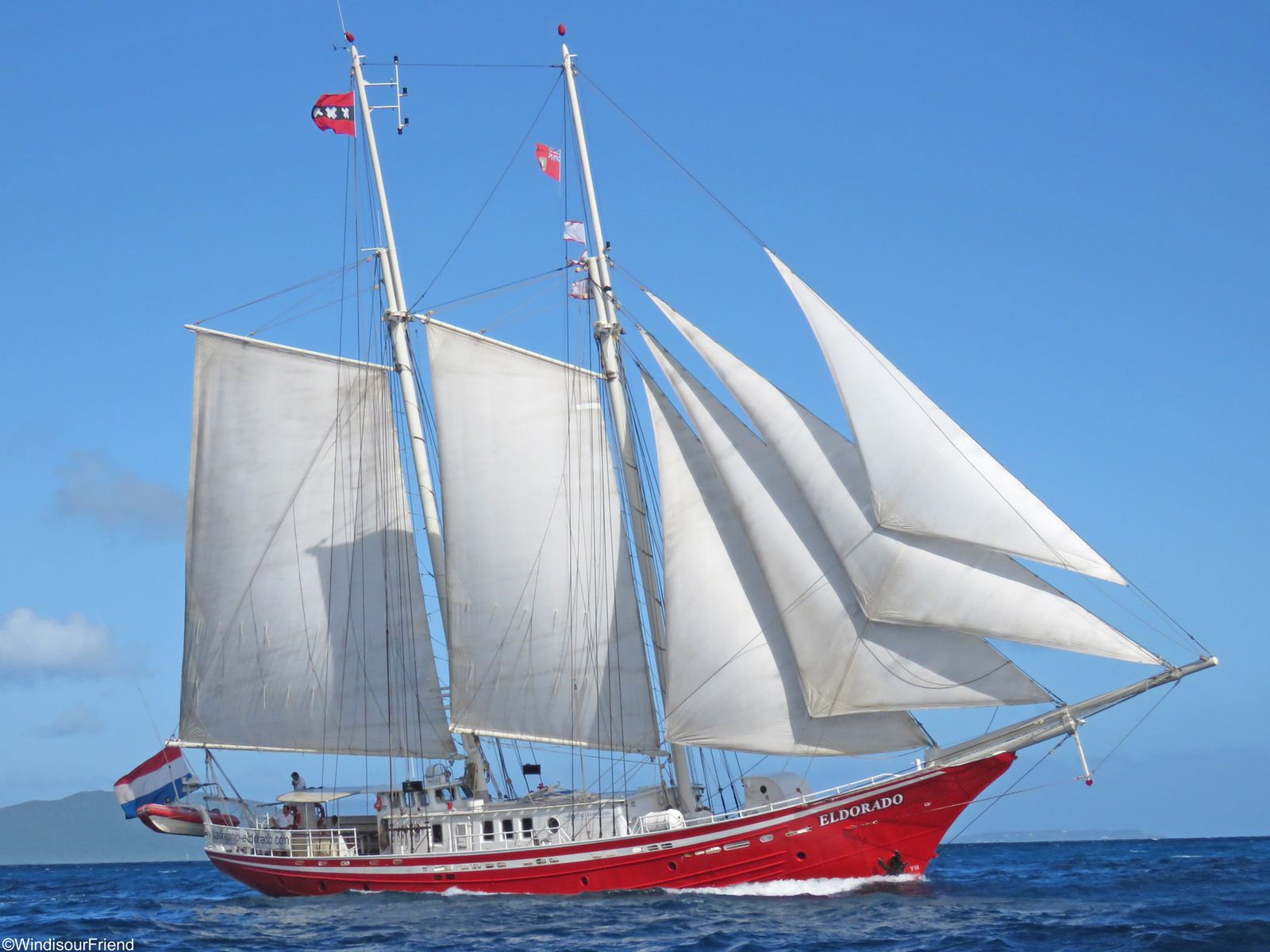 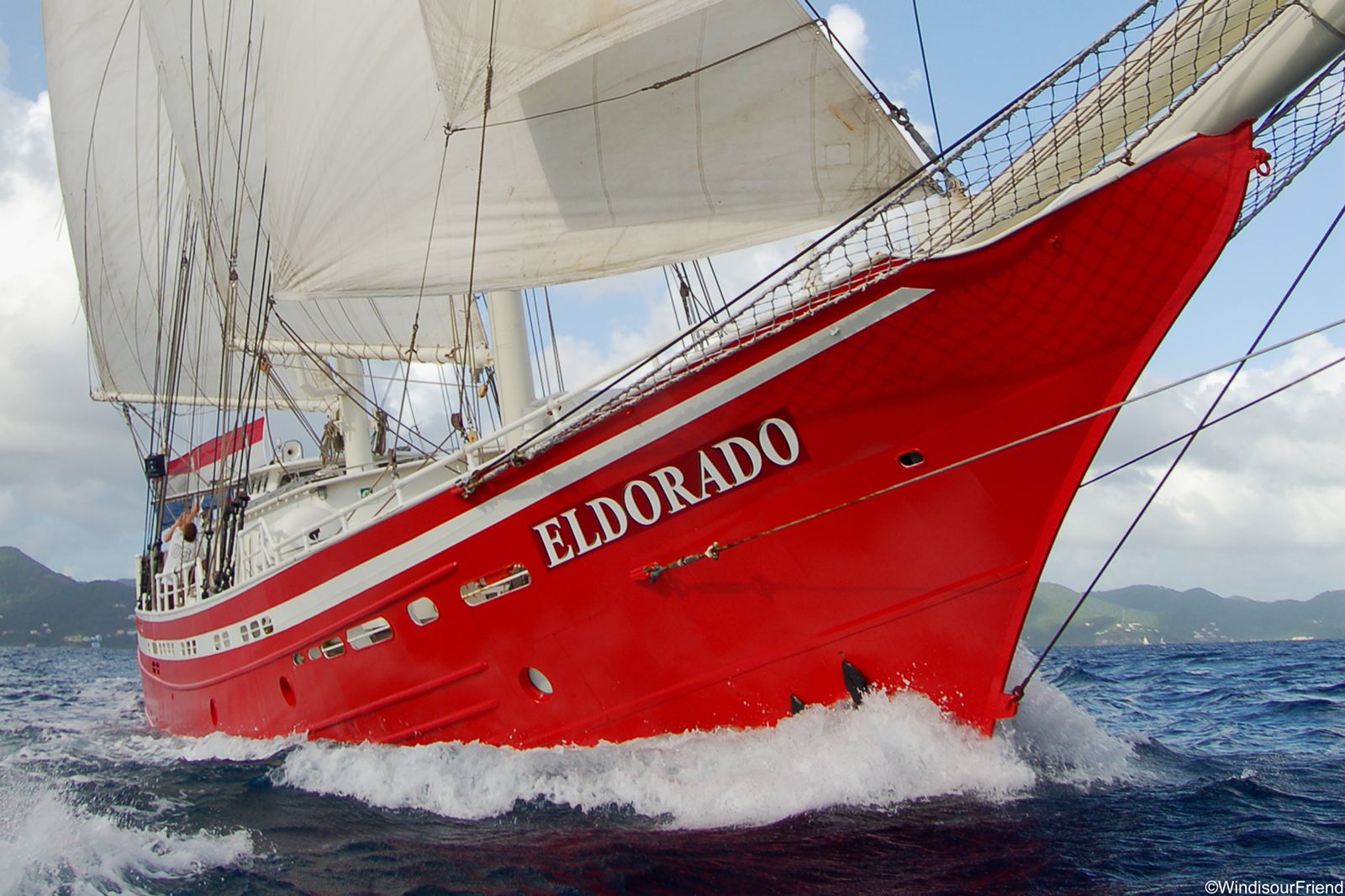 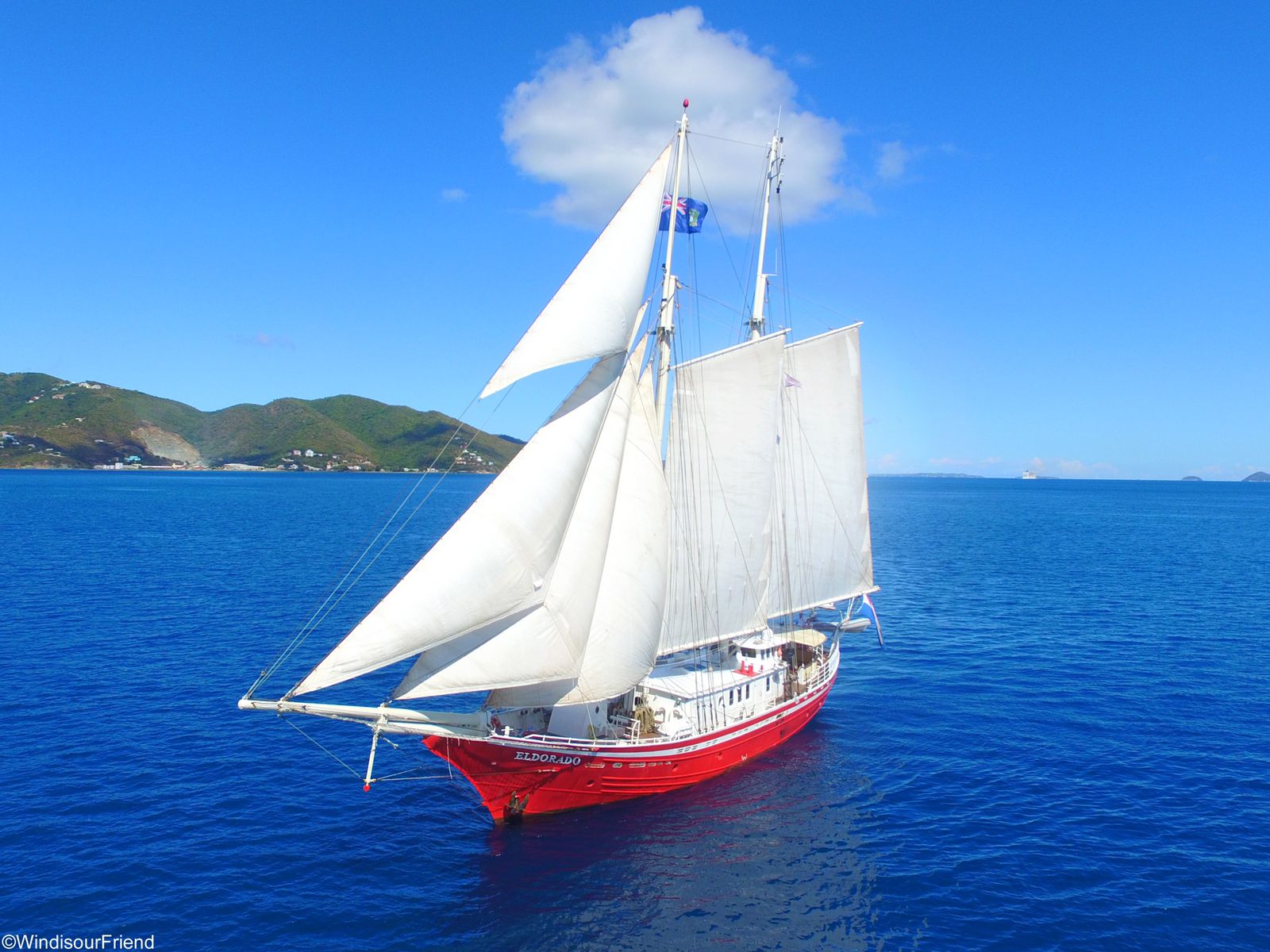 https://sea-practice.com/
9
Международные решения  в 2023 . Аудит ВЭД. Market Entry. Linkedin solutions.
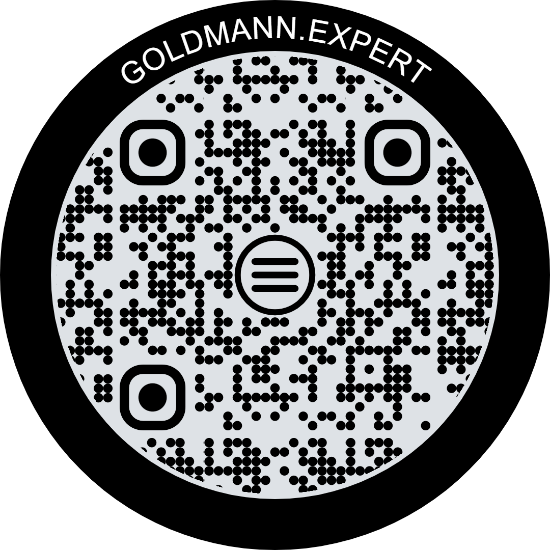 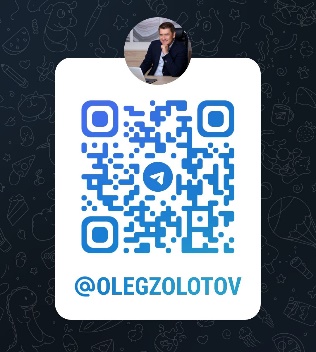 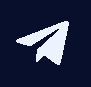 @OlegZolotov

+7 926 522 59 02
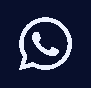 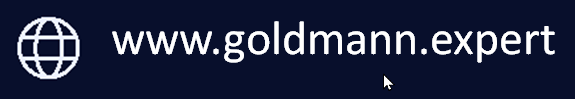 10
Подготовлено © 101.academy